Intro. to Trees
Chapter 18- basic definitions- binary trees- tree traversals
CSCI 3333 Data Structures
1
Trees
A recursively defined data structure
Each node has links to two or more subtrees/children-nodes.
Each node itself can be the beginning of a new tree.
Nodes with no children nodes are called leaves or leaf nodes.
The root node has no parent.

Example
class BinaryNode<AnyType> {
private AnyType             element;
private BinaryNode<AnyType> left;
private BinaryNode<AnyType> right;
…
}
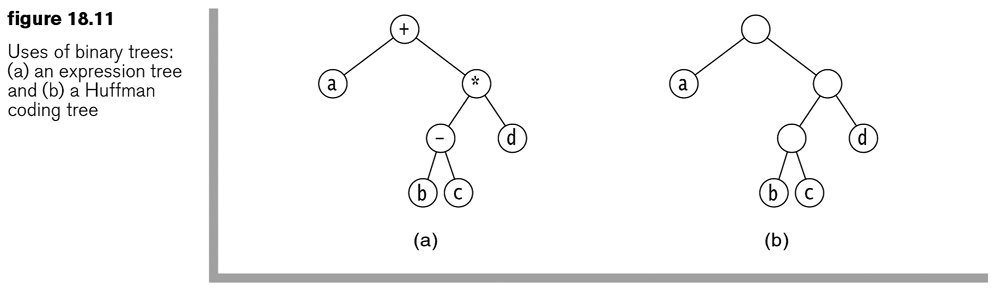 2
Trees
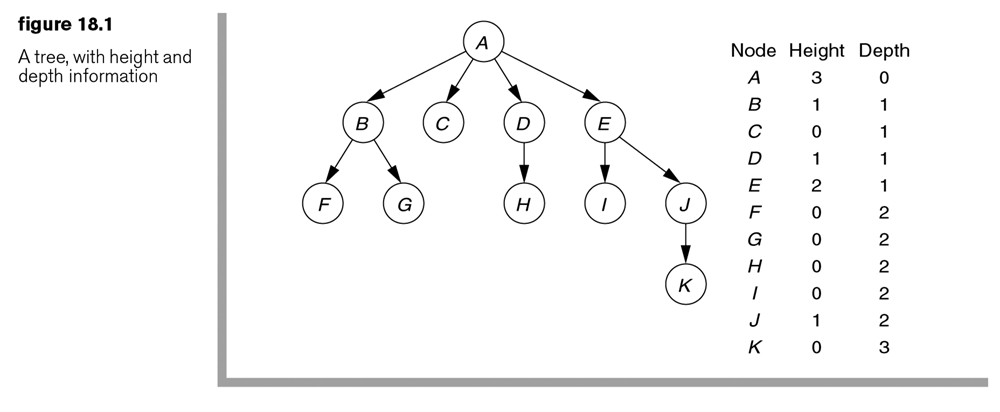 Depth of a node: the length of the path from the root to the node.
Height of a node: the length of the path from the node to the deepest leaf.
Nodes in a tree are linked by edges. 
Sibling nodes: nodes with the same parent.
Ancestor nodes  vs  descendent nodes
The size of a node is the number of descendents plus itself.
CSCI 3333 Data Structures
3
More Tree Properties
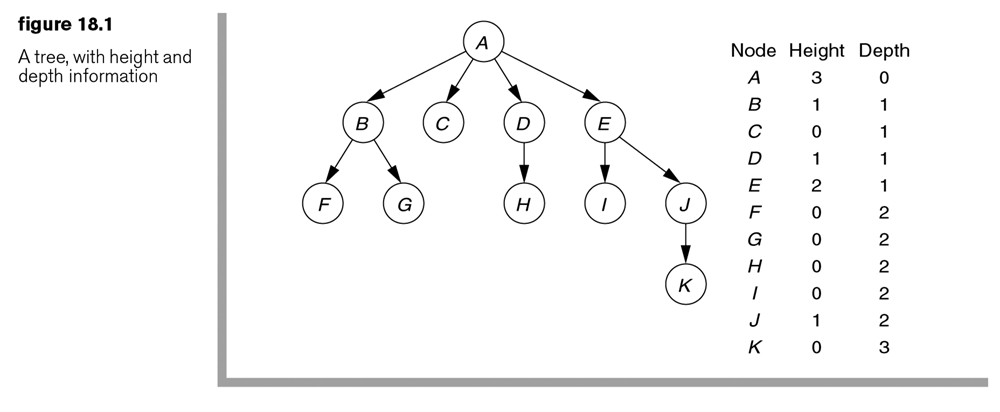 The depth of any node is 1 more than the depth of its parent.
The height of any node is 1 more than the height of its maximum-height child.
The height of a tree is the height of the root node.
The size of a tree is the size of its root.
A tree with N nodes has N-1 edges. (Except for the root, each of the other nodes has one incoming edge.)
CSCI 3333 Data Structures
4
Implementation of Trees
Each node is allocated space for data plus a number of references to other nodes (children, siblings).
Exercise: Define the tree shown below as a class.
Q: What’s the space allocation for each of the nodes in the following tree?
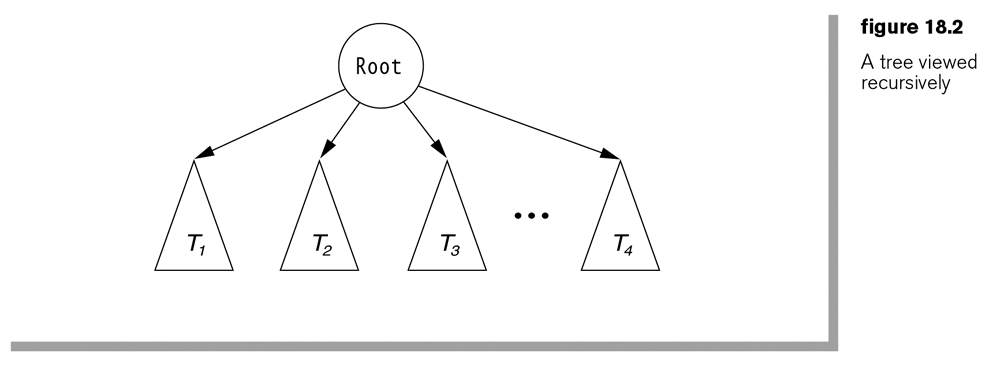 CSCI 3333 Data Structures
5
Implementation of Trees
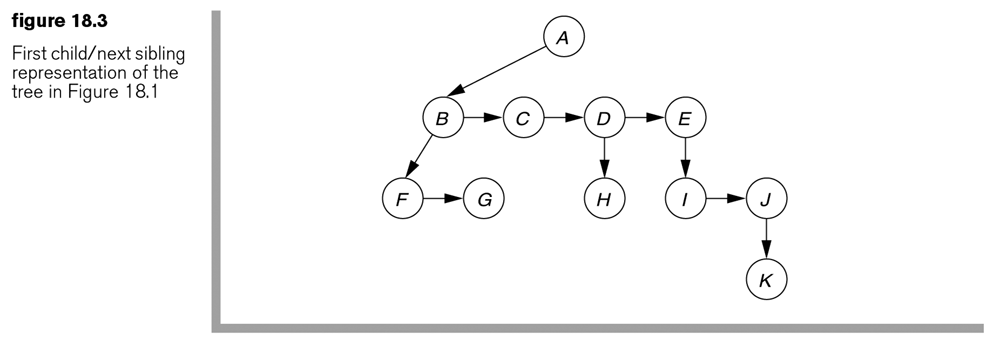 An alternative implementation
Exercise: Define a class to represent such a tree.
Q: What’s the space allocation for each of the nodes in this tree?
CSCI 3333 Data Structures
6
Applications of Trees
Many applications in computing systems
Typically a tree is used as an index to the stored data.
Examples: 
The file system directory/folder structure
a secondary index to a primary file
An index to a database
etc.
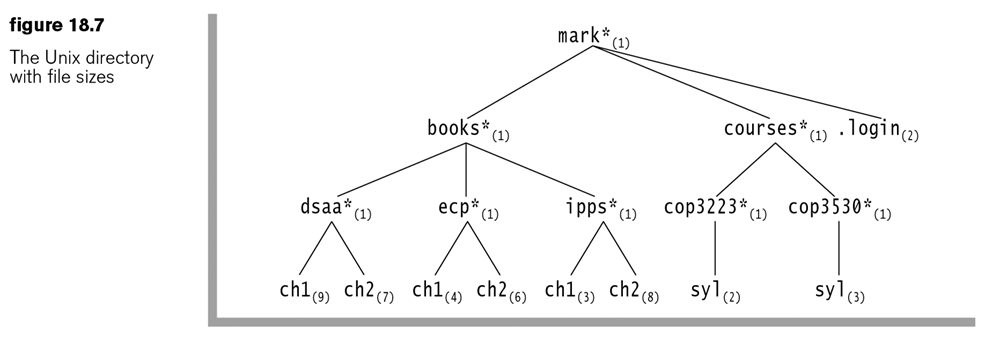 CSCI 3333 Data Structures
7
Binary Trees
A tree in which no node has more than two children.
Many applications: 
expression trees (in compiler design), 
Huffman coding tree (in data compression), 
binary search tree
Priority queues
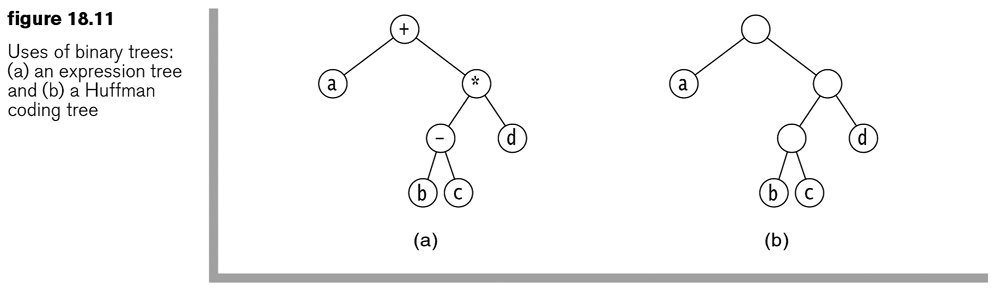 CSCI 3333 Data Structures
8
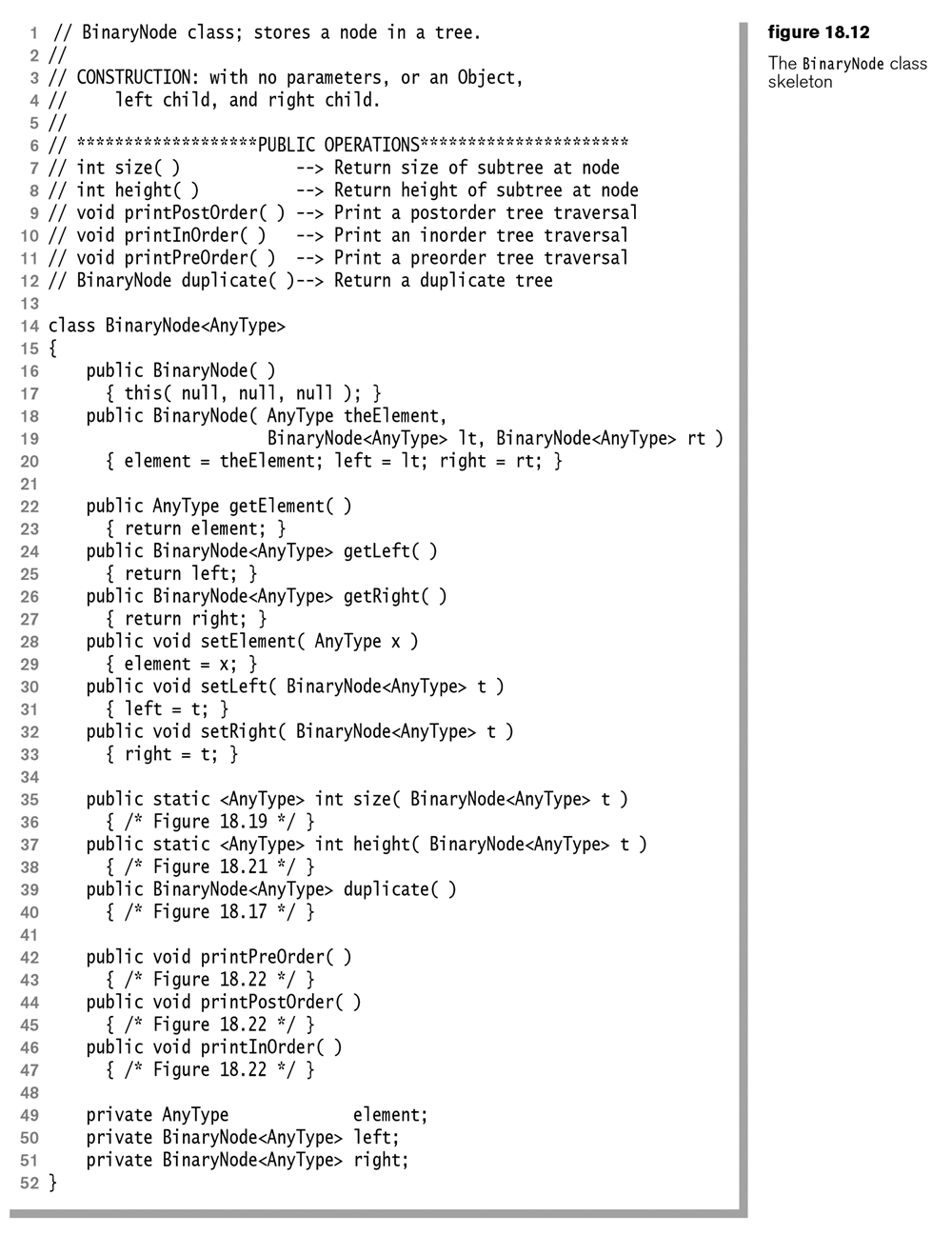 BinaryNode.java
CSCI 3333 Data Structures
9
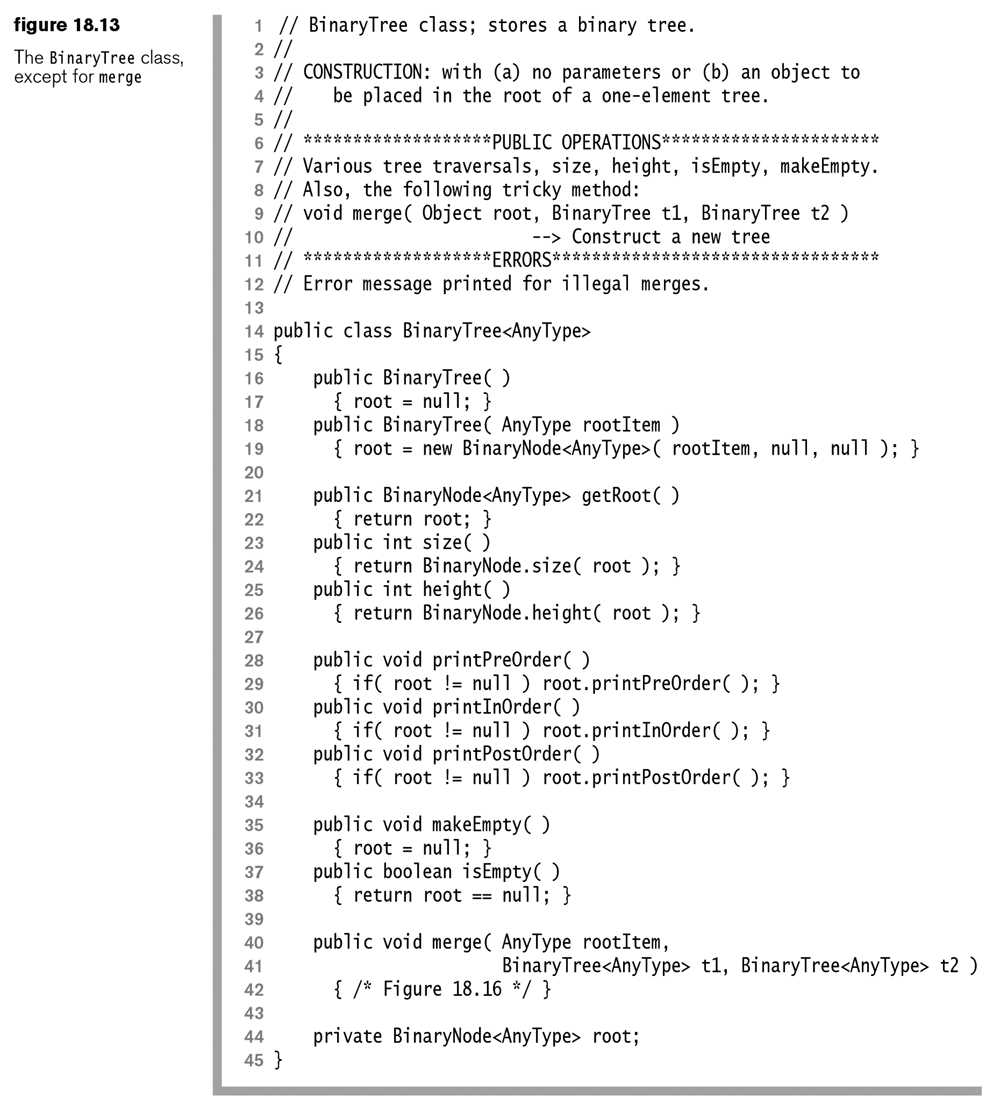 BinaryTree.java
CSCI 3333 Data Structures
10
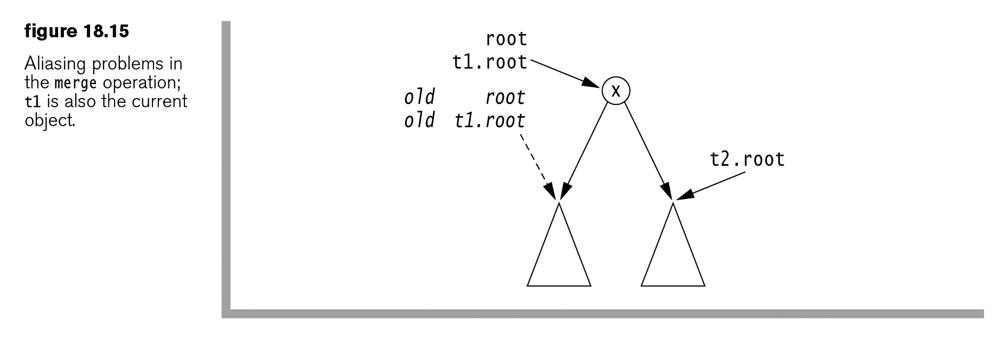 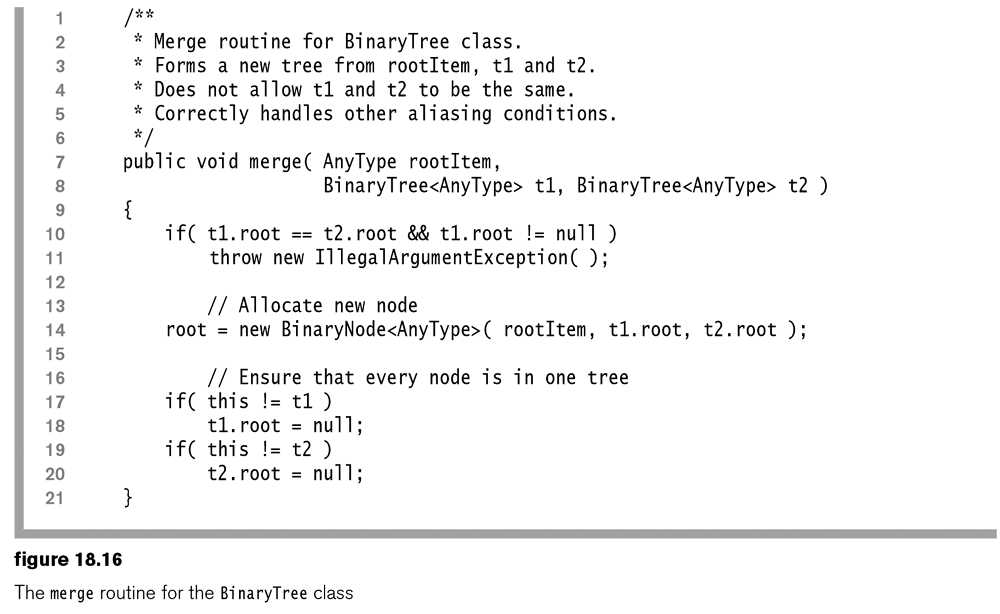 CSCI 3333 Data Structures
11
Recursion and Trees
Most methods in trees are defined as recursive methods.
Example: find the size of a tree
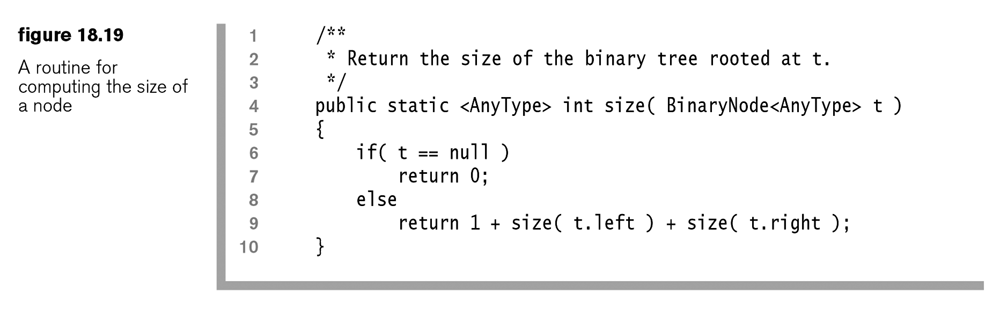 CSCI 3333 Data Structures
12
Recursion and Trees
Example: find the height of a tree
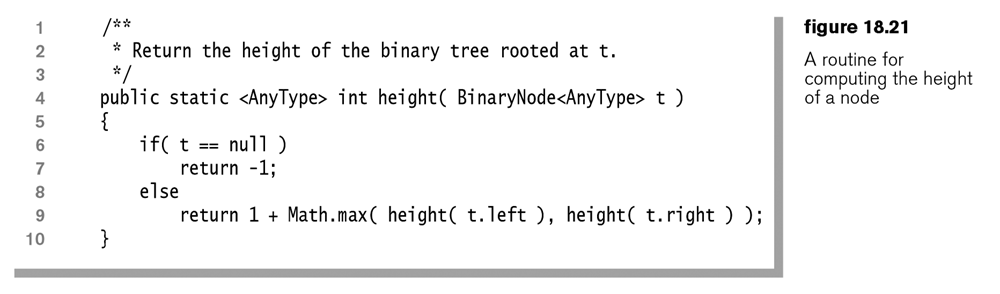 CSCI 3333 Data Structures
13
Tree Traversal
Preorder traversal: the node itself + the left child + the right child
Postorder traversal: the left child + the right child + the node
Inorder traversal: the left child + the node + the right child
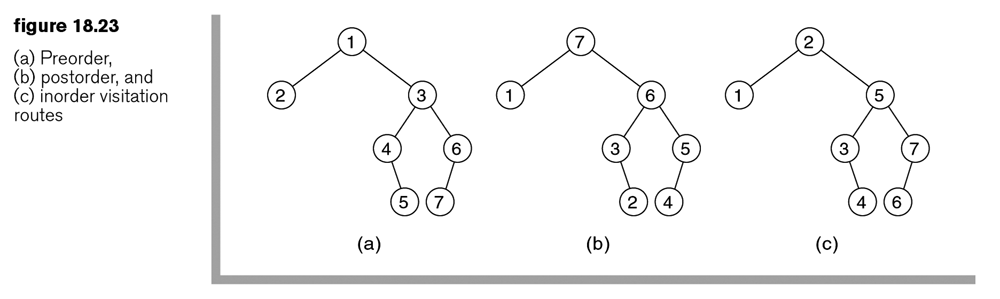 CSCI 3333 Data Structures
14
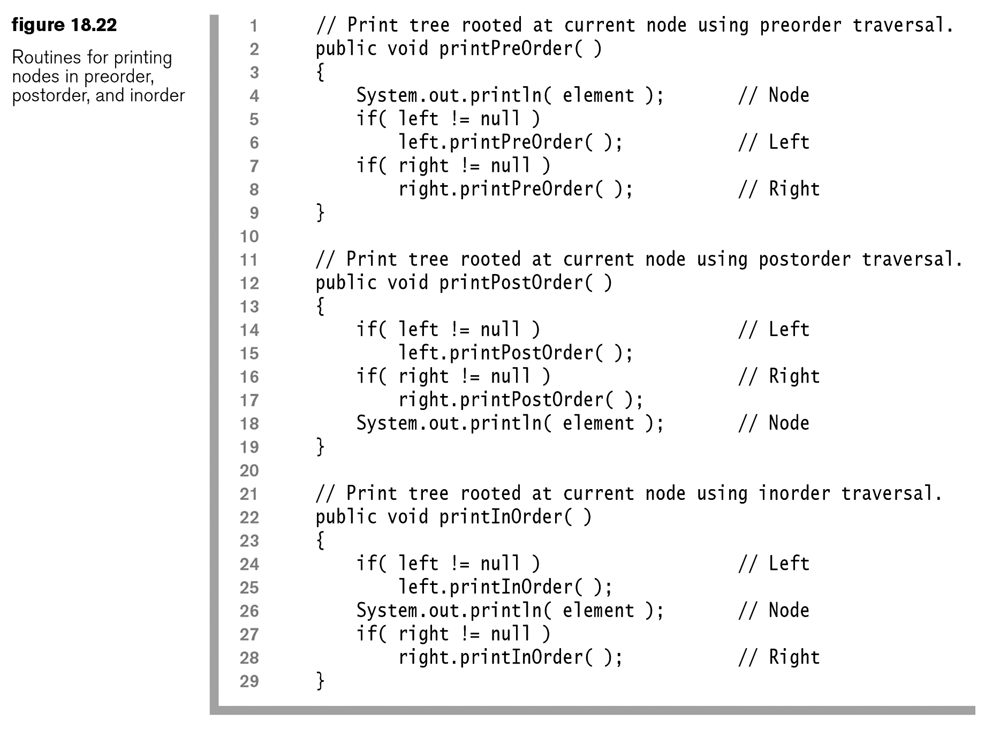 CSCI 3333 Data Structures
15
Tree Traversals and Stacks
The task: Use a stack to maintain the states of a tree when traversing the nodes

Example: postorder traversal
Each node in the stack is associated with one of the three counters to represent its state:
If we are about to process the node’s left child
If we are about to process the node’s right child
If we are about to process the node itself
Default counter value = 0;
The counter value represents the number of times popped.
CSCI 3333 Data Structures
16
Example program:  TestTreeIterators.javahttp://users.cis.fiu.edu/~weiss/dsj4/code/TestTreeIterators.java
public static <AnyType> void testItr( String type, TreeIterator<AnyType> itr )
    {
        try
        {
            System.out.print( type + ":" );
            for( itr.first( ); itr.isValid( ); itr.advance( ) )
                System.out.print( " " + itr.retrieve( ) );
            System.out.println( );
            itr.advance( );
        }
        catch( NoSuchElementException e )
          { System.out.println( e + " (as expected)" ); }
    }
CSCI 3333 Data Structures
17
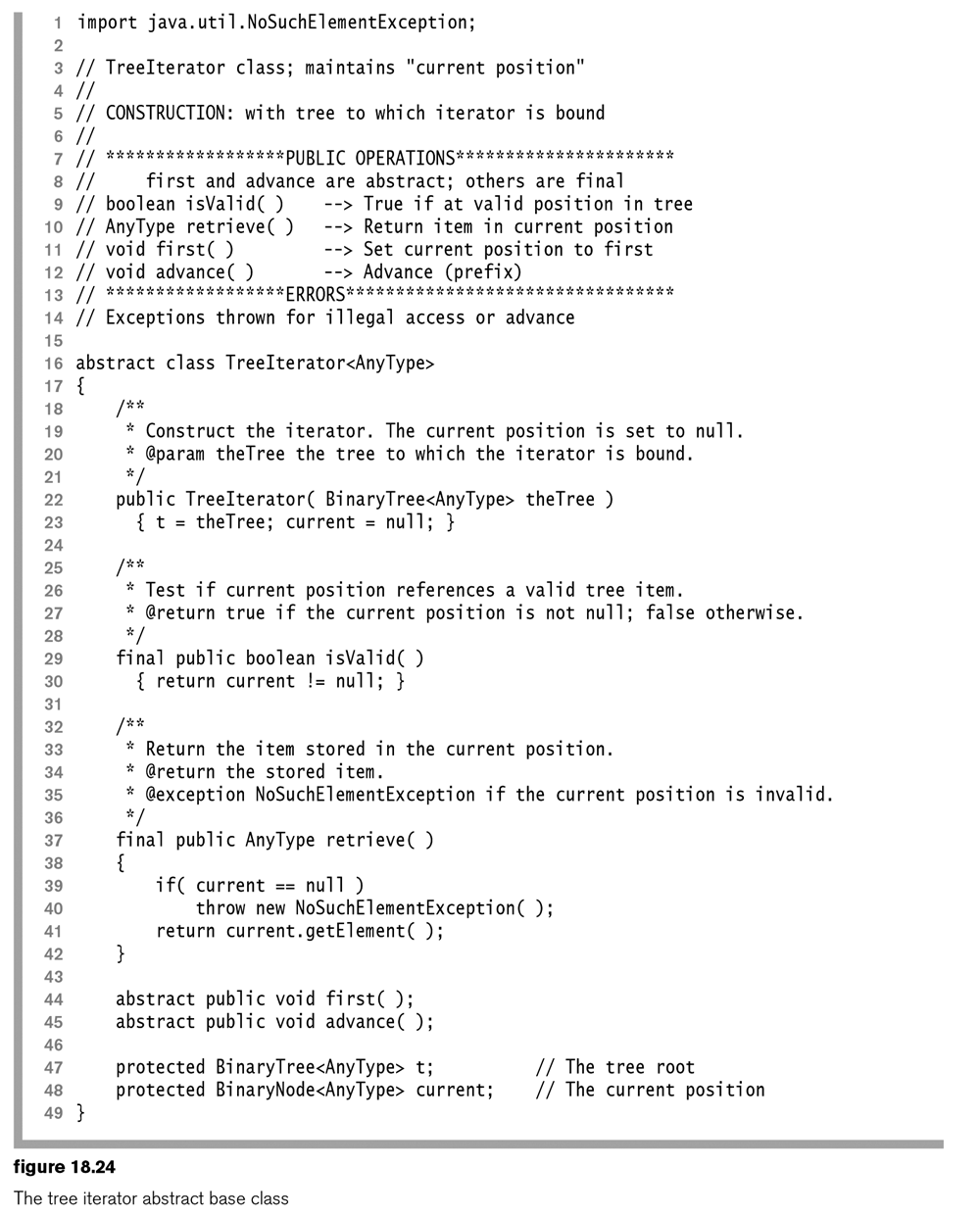 CSCI 3333 Data Structures
18
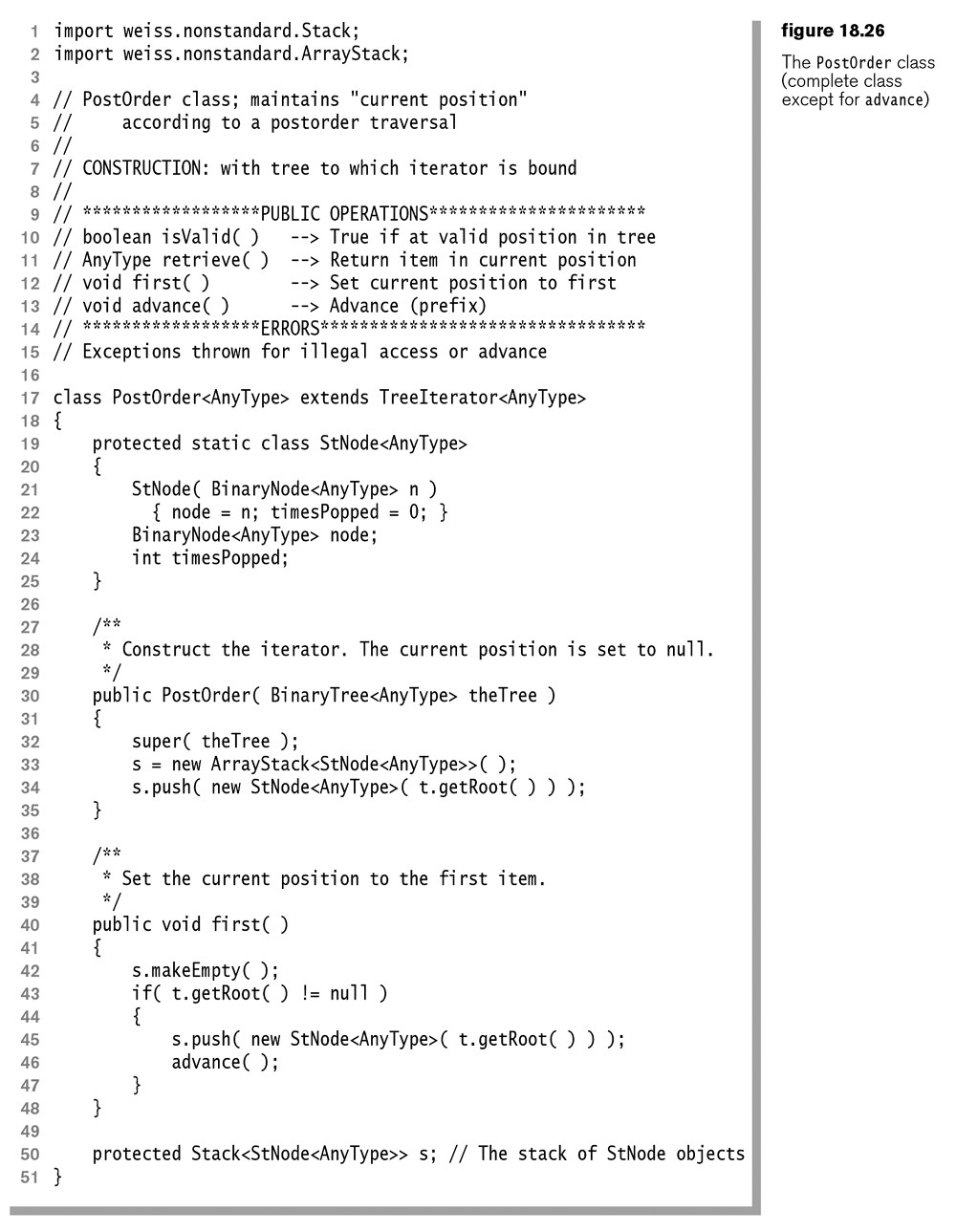 CSCI 3333 Data Structures
19
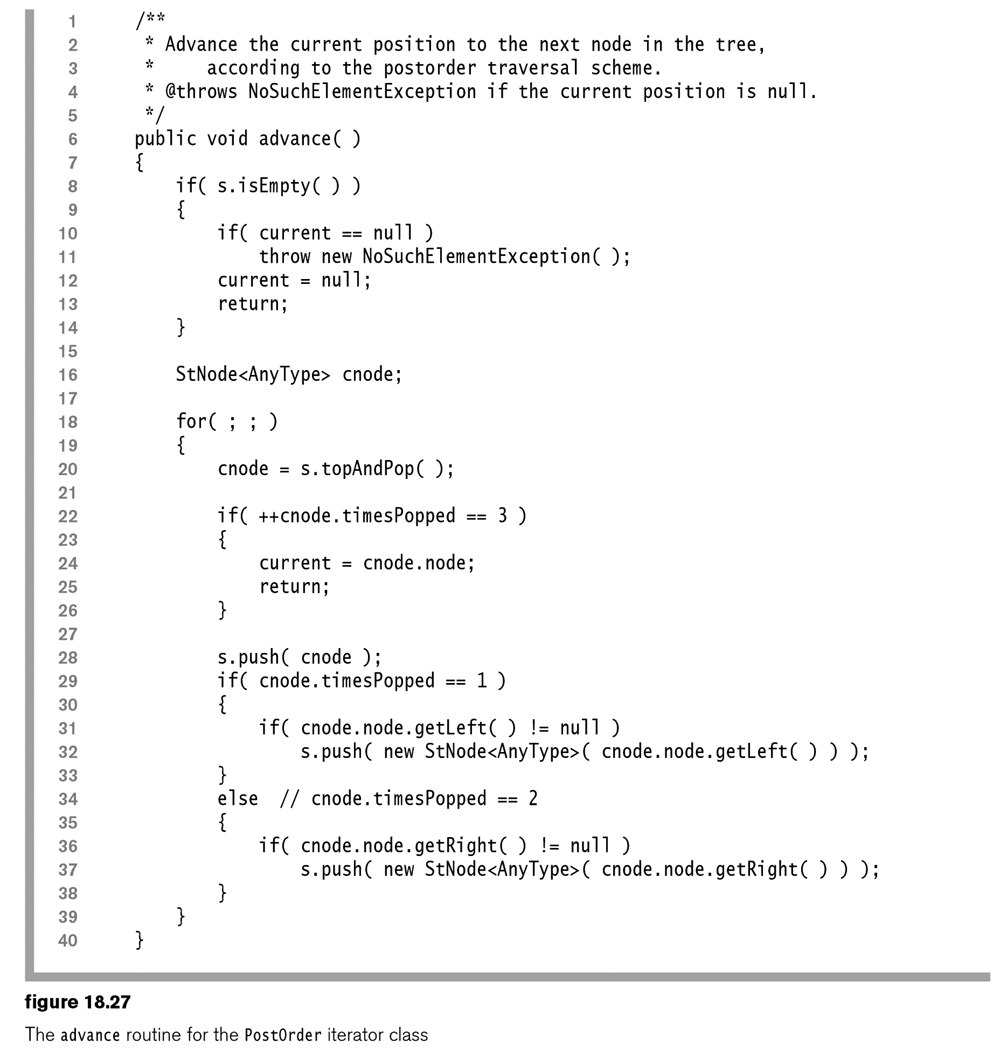 CSCI 3333 Data Structures
20
Tree Traversals using Stacks
Example: postorder traversal
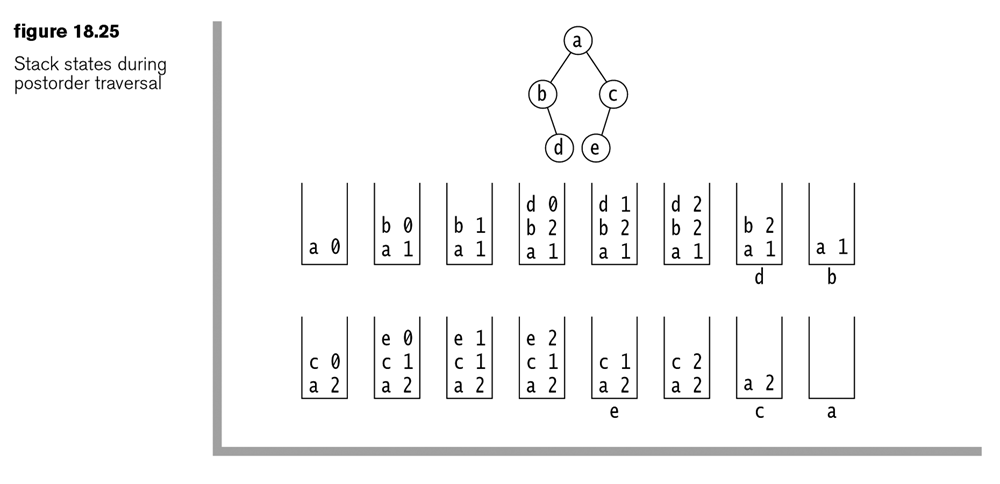 CSCI 3333 Data Structures
21
Tree Traversals using Stacks
Exercise 18.4: 
Show the stack operations when a preorder traversal is applied to the tree shown in Figure 18.25.
Inorder traversal ?   Lab 5.
CSCI 3333 Data Structures
22
Level-order traversal
Nodes in the tree are processed starting at the root and going from top to bottom, left to right.
Level 0 nodes
Level 1 nodes
Level 2 nodes
…
Exercise: What are the order of printed data if the following trees are level-order traversed?
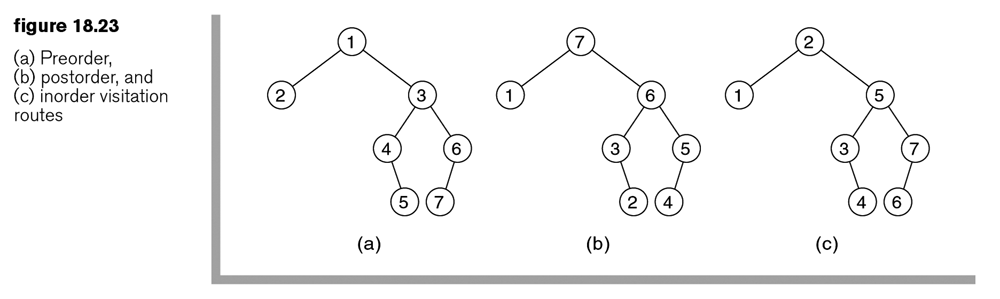 CSCI 3333 Data Structures
23